Ismail U, Sidhu K, Zieroth S
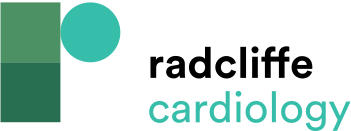 Mechanism of Action of Drugs for Hyperkalaemia
Citation: Cardiac Failure Review 2021;7:e10.
https://doi.org/10.15420/cfr.2020.29
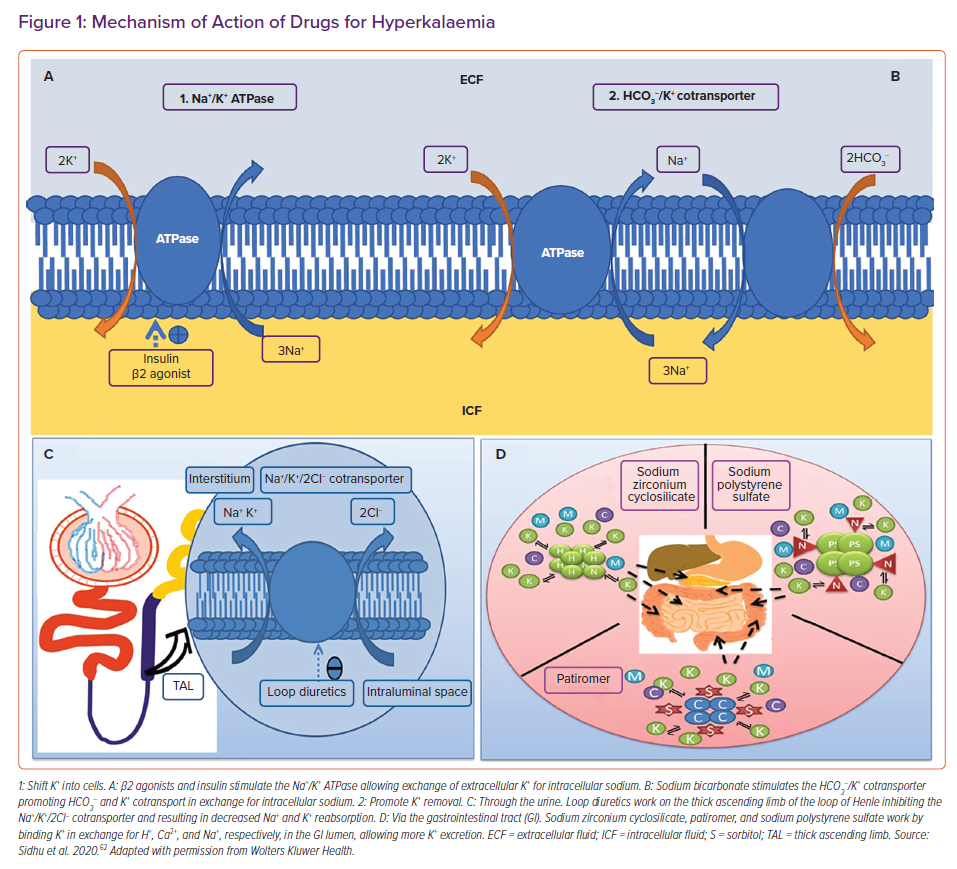